MEDICAL CARE FOR CHILDREN OF REFUGEES/ASYLUM SEEKERS AND UNACCOMPANIED MINORS IN EUROPE  JOINT SYMPOSIUM ECPCP-CZECH ASSOCIATION OF PCPPRAGUE 7thnovember 2015
ANGEL CARRASCO 
PCP MADRID
CHAIRMAN ADVOCACY WG EAP 
VICE-PRESIDENT ECPCP
INTRODUCTION Angel Carrasco 
HUNGARY Ferenc Kadar 
GERMANY Gottfried Huss
ITALY Anna Maria Falasconi
ECPCP RECOMMENDATIONS Gottfried Huss
DISCUSSION
Who is a migrant?
Migrants in a       regular situation
Undocumented migrants
Economic
migrants
Trafficking victims
Refugees
Migrants in 
a irregular 
situation
Asylum seekers
Source: WHO/Europe PHAME Project 2015
MIGRANT is an umbrella term for people who have left their country of origin
REFUGEE status is granted to people who have fled their home country because of war or because they have suffered (or feared) persecution. Under international law refugees cannot be returned home against their will. 
INTERNALLY DISPLACED PERSON (IDP) is someone who, out of fear for personal safety, left his or her home but not the country. In 2014, an estimated 30000 people became IDPs every day.
ASYLUM SEEKER is any person who is applying for protection in another country. In Europe the country is obliged to house, feed and protect asylum seekers while weighting the application, which may take years to decide. If granted asylum assures the right to live, work and access health care in the country. A denial may be appealed once; if denied again, the person may be deported to his/her country of origin. 
STATELESS is someone who does not have a nationality recognized by any country because of discrimination, redrawing of borders or gaps in international law. There are about 10 million stateless people in the world.
UNACCOMPANIED CHILDREN/MINORS or UAMs, children (as defined by the UNCRC) from third countries, who arrive on the territory of an EU Member State unaccompanied by an adult responsible for them, or who are left unaccompanied after they have entered the territory of the Member State. They are at risk for survival, illegal detention/forced return, unprotection/health care, trafficking, sexual exploitation.
SURVEY
“Child health Inequalities among migrant children in the European Region” : Equity to access health care services 
                          Advocacy WG EAP/ECPCP/ISSOP
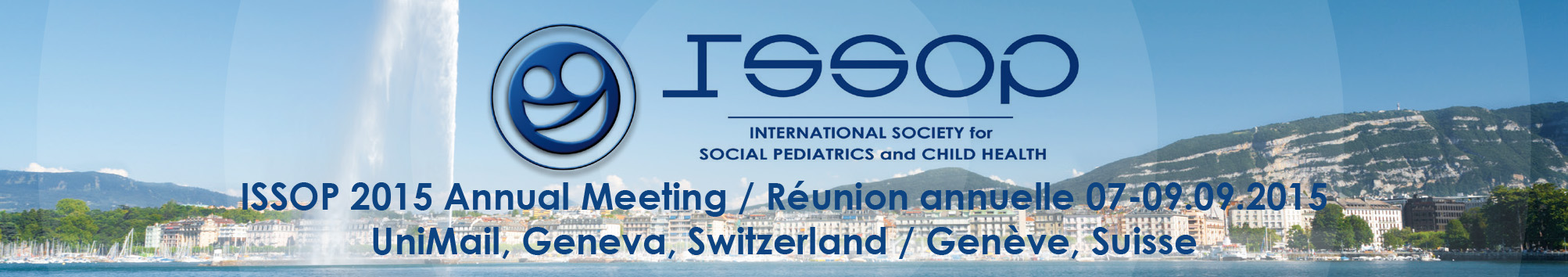 1D Migrant children
Feedback slide
Obstacles
Visibility
Attitudes of society and politicians, right wing opposition to migrants
Lack of an organised system to respond  - dependent on volunteeres
Lack of sight for the long term future of these children
Barriers in access to care
Unaccompanied minors – increasing numbers, special group
Age determination – difficult both for doctors and for children to determine age, compare themselves to other children… inappropriate categorisation
Cultural differences – barriers in communication, mutual understanding and optimal care

Solutions
Rights based approach using the Convention on the Rights of the Child as a guide

Identification and support for migrant children
Primary care as the front line 
Paediatricians to mobilise volunteers and supportive civil society
Advocacy – publishing, education, development of cultural mediators to improve communication
Psychosocial support –resilience-based approach
Building trust
Develop the role of the paediatric community as an approachable and trustworthy source of support
Unaccompanied minors
Age assessment: Needs based assessment rather than age determination
Position statement
Family reuinification – find the families of children who are separated from family
Inter-sectoral collaboration
ISSOP working group on migration and child health
Learn from each other – hear views and ideas, develop a rapid response (ex pandemic response)
Other sectors (local, national, international levels)
Update the position statement on migrant child health
Communication
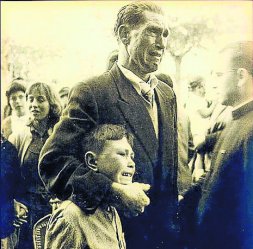